SISTEMA DE GESTIÓN DE SEGURIDAD Y SALUD EN EL TRABAJO
DIVULGACIÓN DE
 ACCIDENTES Y LECCIONES APRENDIDAS
OCURRIDO EN EL MUNICIPIO DE YUMBO
CEMENTOS SAN MARCOS
FEBRERO 06 2022
INFORME DE ACCIDENTE
El objetivo de esta presentación es realizar una divulgación interna sobre las causas del accidente presentado y las acciones correctivas definidas para evitar que se vuelva a presentar.
DESCRIPCIÓN DE LOS HECHOS
ANÁLISIS DE LAS CAUSAS SIGNIFICATIVAS
ACCIONES CORRECTIVAS Y RECOMENDACIONES
INFORME DE ACCIDENTE
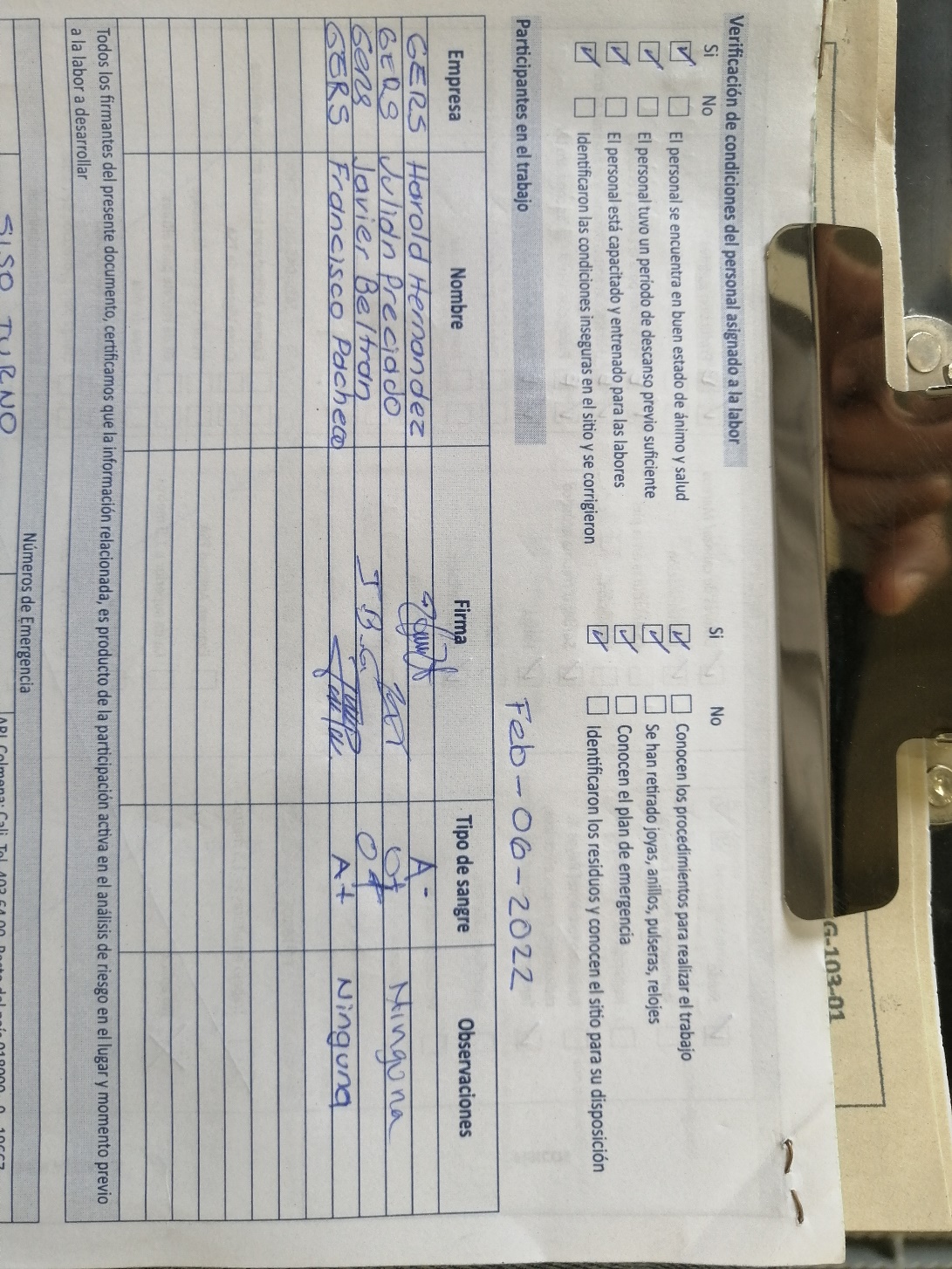 PERMISO DE TRABAJO
INFORME DE ACCIDENTE
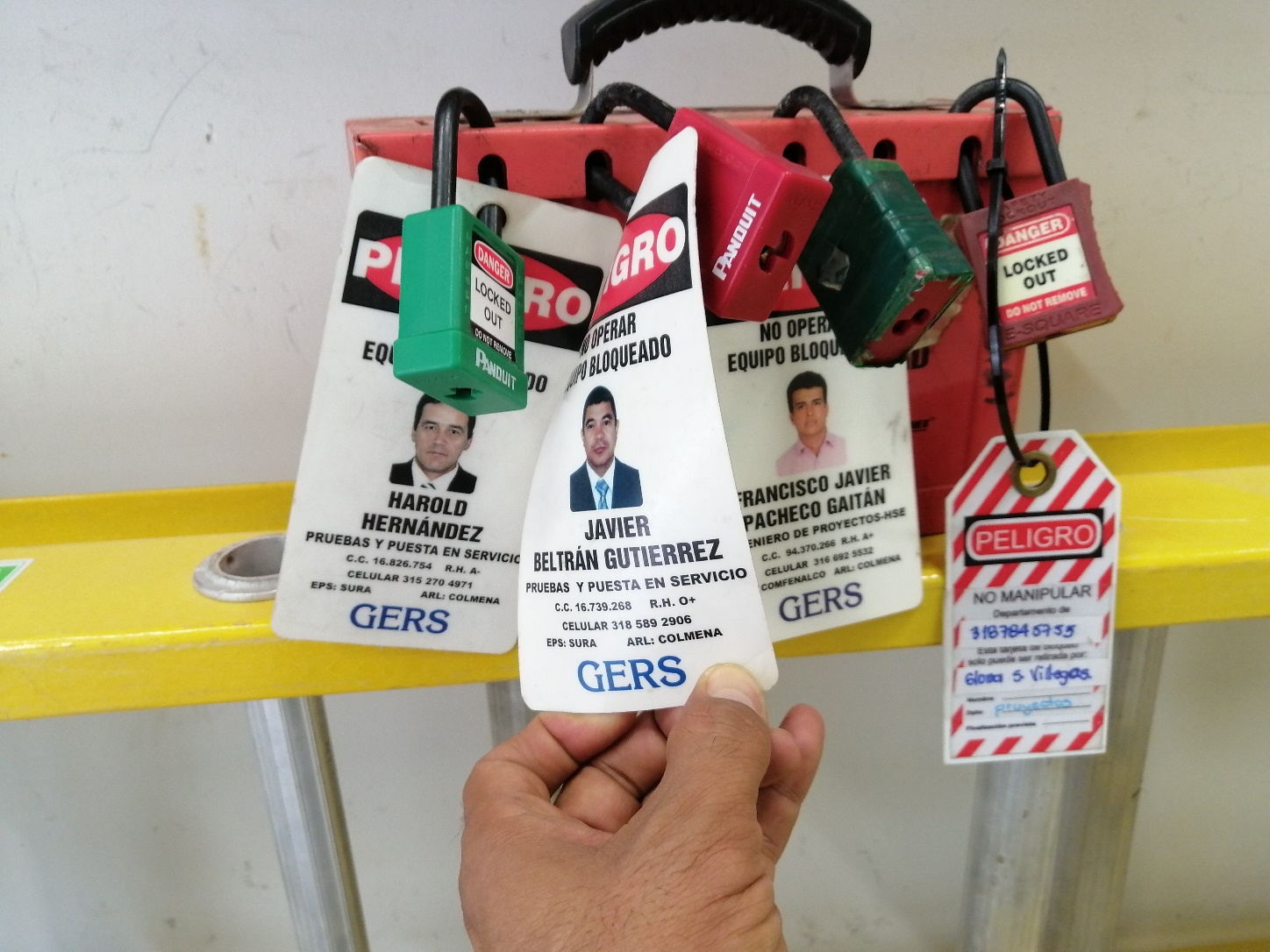 DESCRIPCIÓN DE LOS HECHOS
El contrato C131-11 de GERS, tiene como alcance la ejecución de pruebas a protecciones eléctricas en la empresa Cemento San Marcos (Interruptores BT, interruptores MT y reles de protección.
El día del accidente ocurrido en las instalaciones de Cementos San Marcos, ubicada en el corregimiento de San Marcos, estaban programadas actividades para realizar pruebas a protecciones eléctricas.
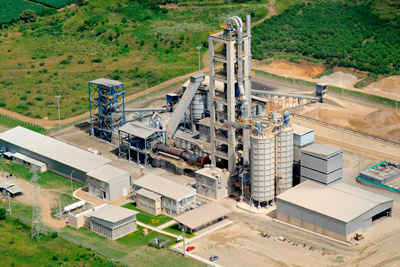 DESCRIPCIÓN DE LOS HECHOS
El día 06 de febrero del 2022, el trabajador se encontraba limpiando el interior de una celda eléctrica, al momento de realizar este proceso ocurre una descarga que lo electriza, se había verificado ausencia de tensión, ocurre una descarga que se desconoce de dónde vino, los antebrazos se encontraban apoyados en la
barra donde está limpiando los contactos de la puesta a tierra de la fase L3 correspondiente a la celda H14 salida S/E #3
RECREACIÓN ACCIDENTE
DESCRIPCIÓN DE LOS HECHOS
El trabajador estaba terminando de limpiar el interior de la celda donde se encuentran los cables de potencia a los cuales se les había verificado ausencia de tensión al iniciar los trabajos.  Aparentemente al tener contacto con una de las fases (L3) se presenta una descarga que circula entre su brazo izquierdo a derecho cruzando por el pecho. El HSE interviene se identifica que el trabajador queda consiente, se verifica movilidad de manos, que tiene signos vitales, se procede a retirar del sitio, identificar ubicación de quemaduras quemaduras y personal de paramédicos de Cementos San Marcos evaluar condiciones de salud, se traslada en ambulancia disponible de Cementos San Marcos hacia la clínica de los Remedios donde se le presta la atención respectiva
DESCRIPCIÓN DE LOS HECHOS
DIAGRAMA UNIFILAR DEL EVENTO
DESCRIPCIÓN DE LOS HECHOS
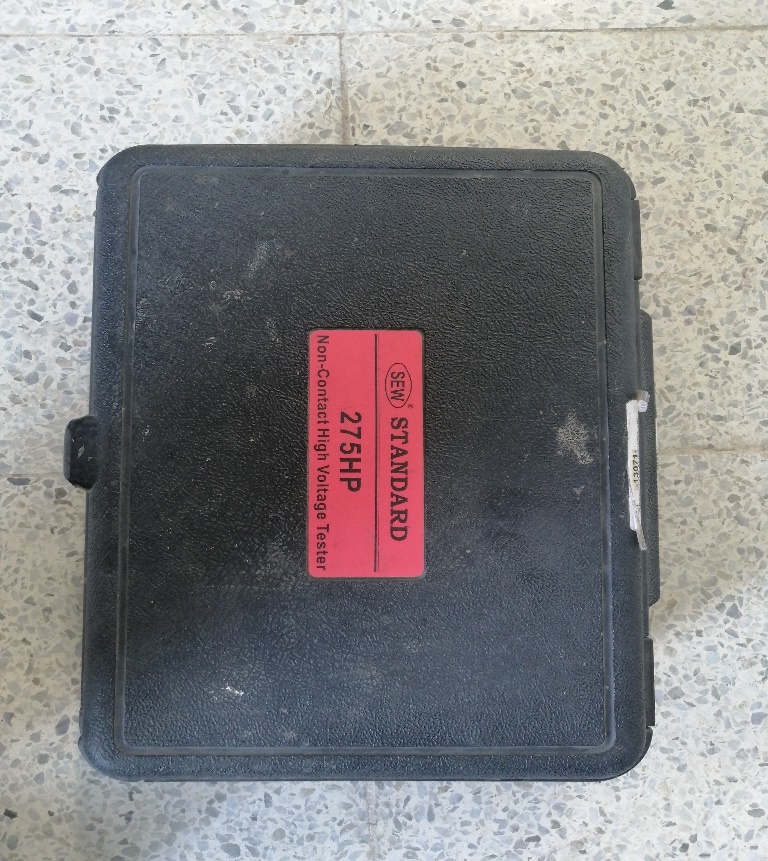 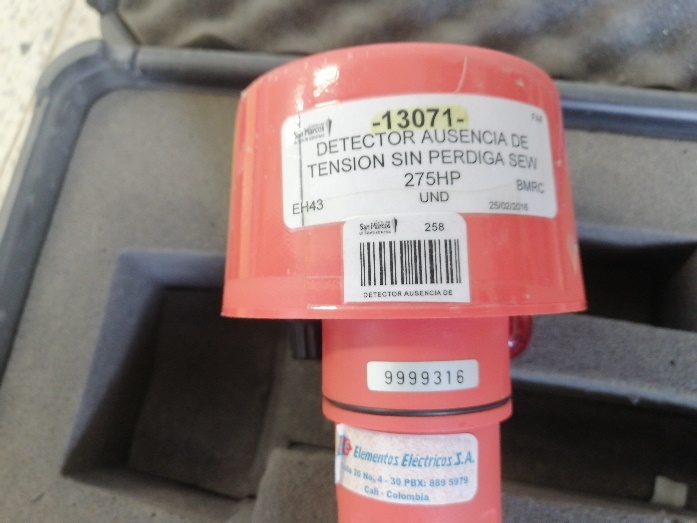 EQUIPO DETECTOR UTILIZADO
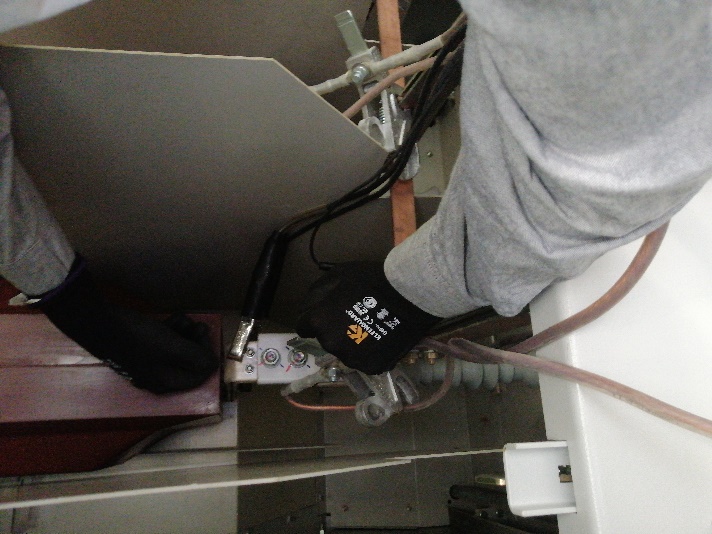 EQUIPO DETECTOR UTILIZADO
RECREACIÓN LIMPIEZA 
(SIN CUCHILLAS A TIERRA)
DESCRIPCIÓN DE LOS HECHOS
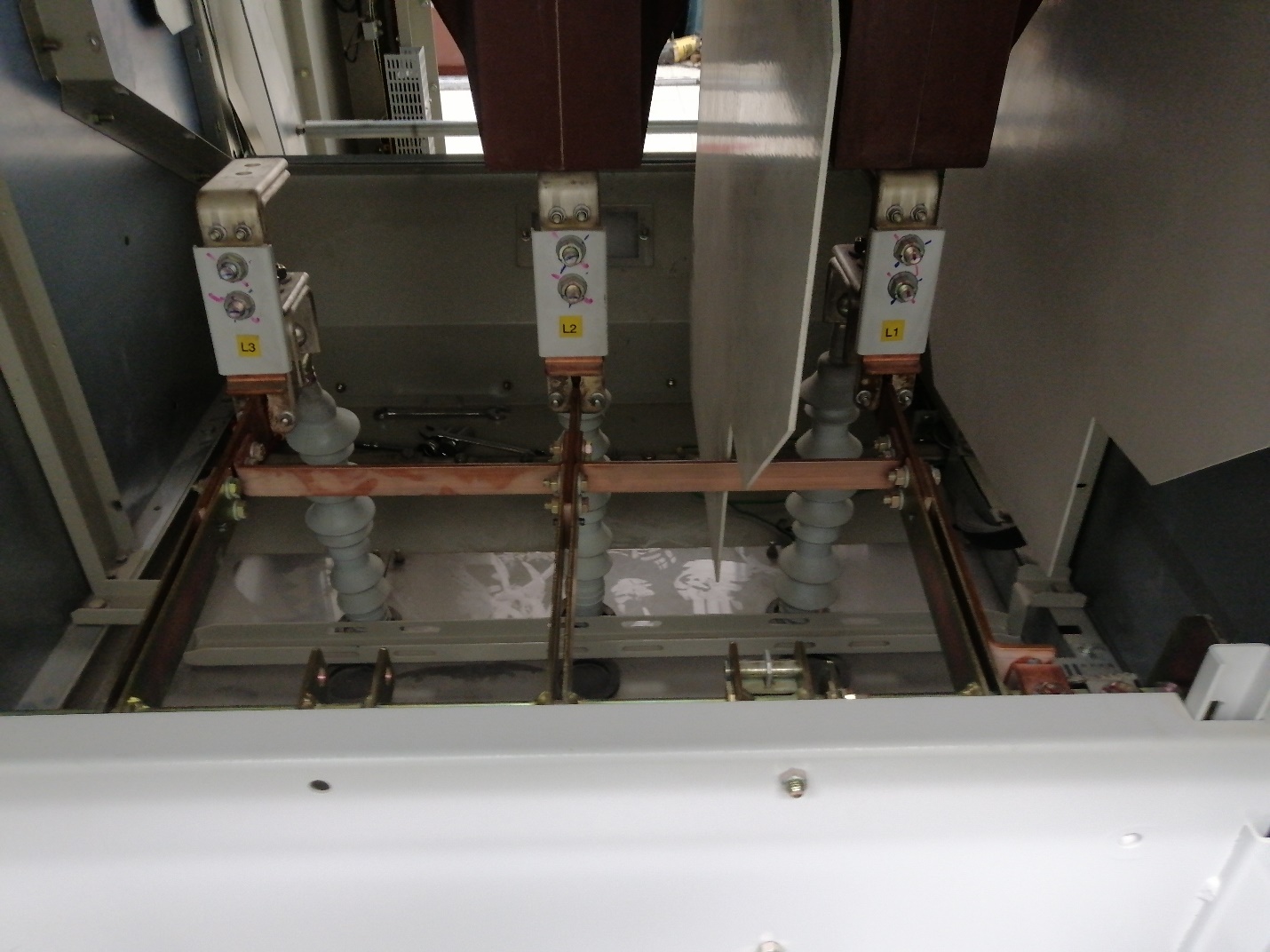 CUCHILLAS SPAT
CELDA ENTRA ACTIVADA
SITIO DEL ACCIDENTE
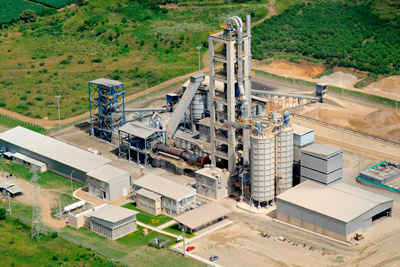 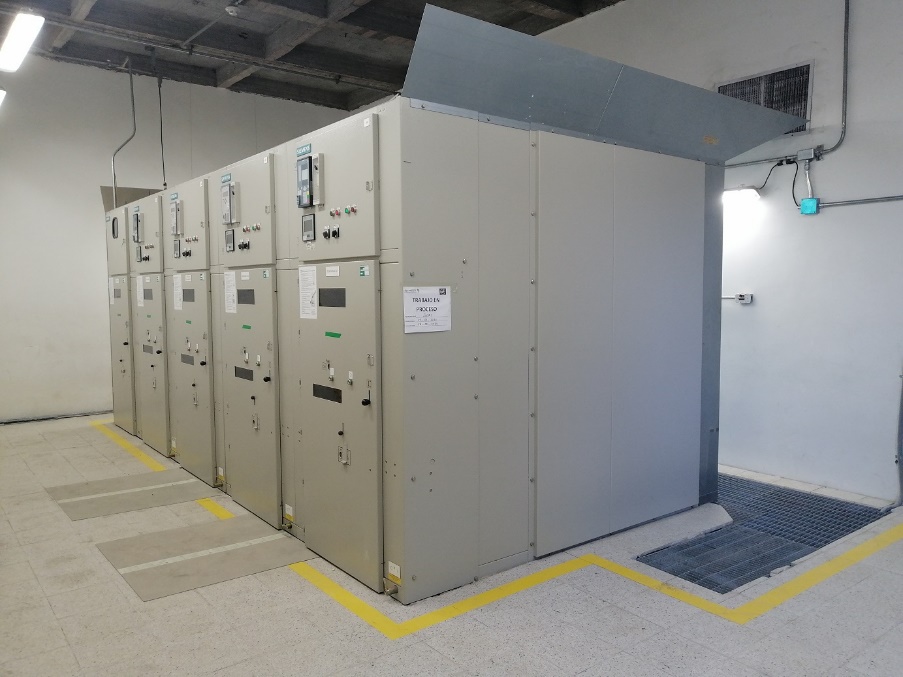 SUB ESTACIÓN 1
UBICACIÓN GENERAL
CELDAS SUB ESTACIÓN 1
SITIO DEL ACCIDENTE
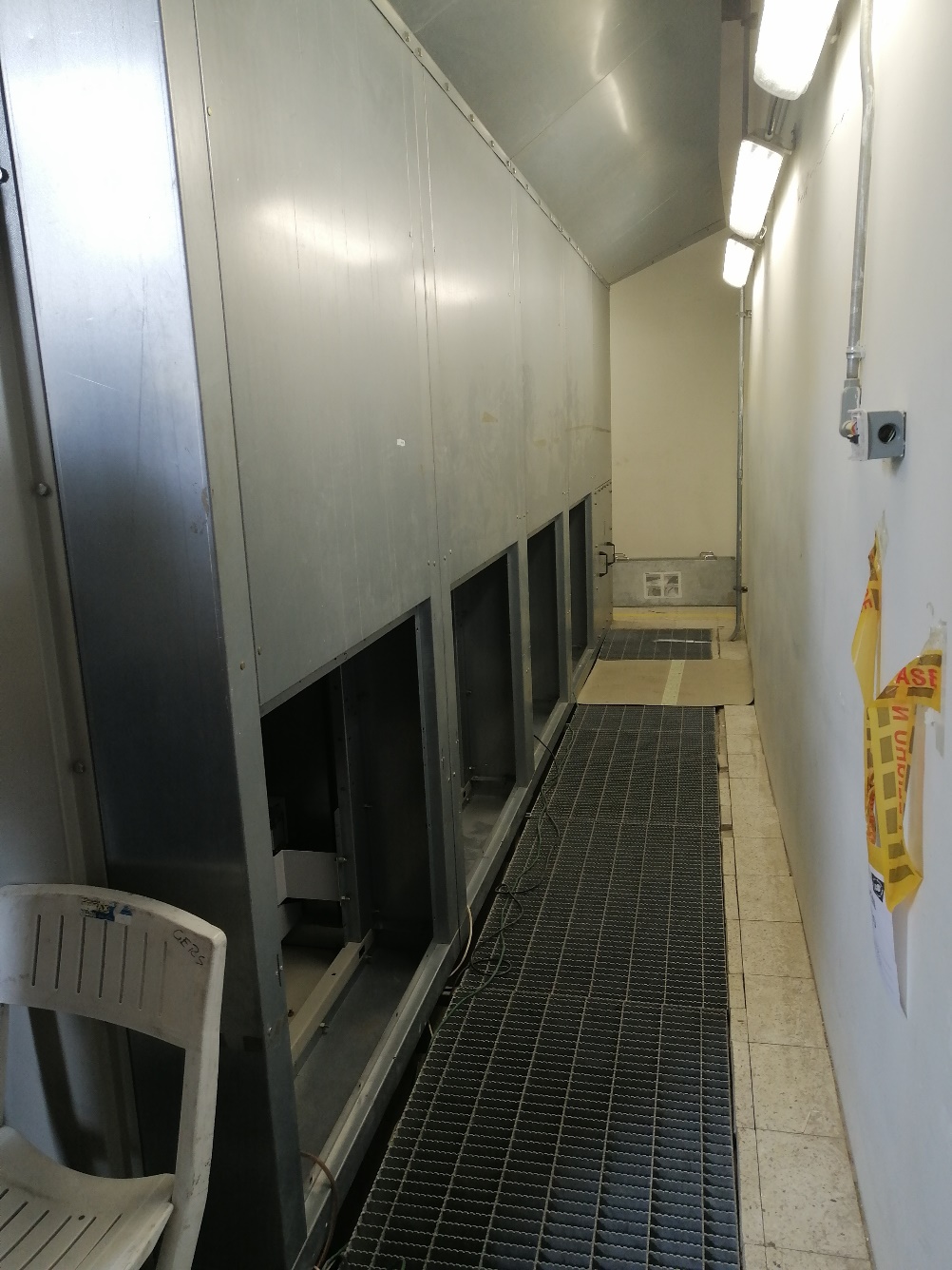 SITIO ESPECIFICO 
DE LA
LABOR
USO DE EPP
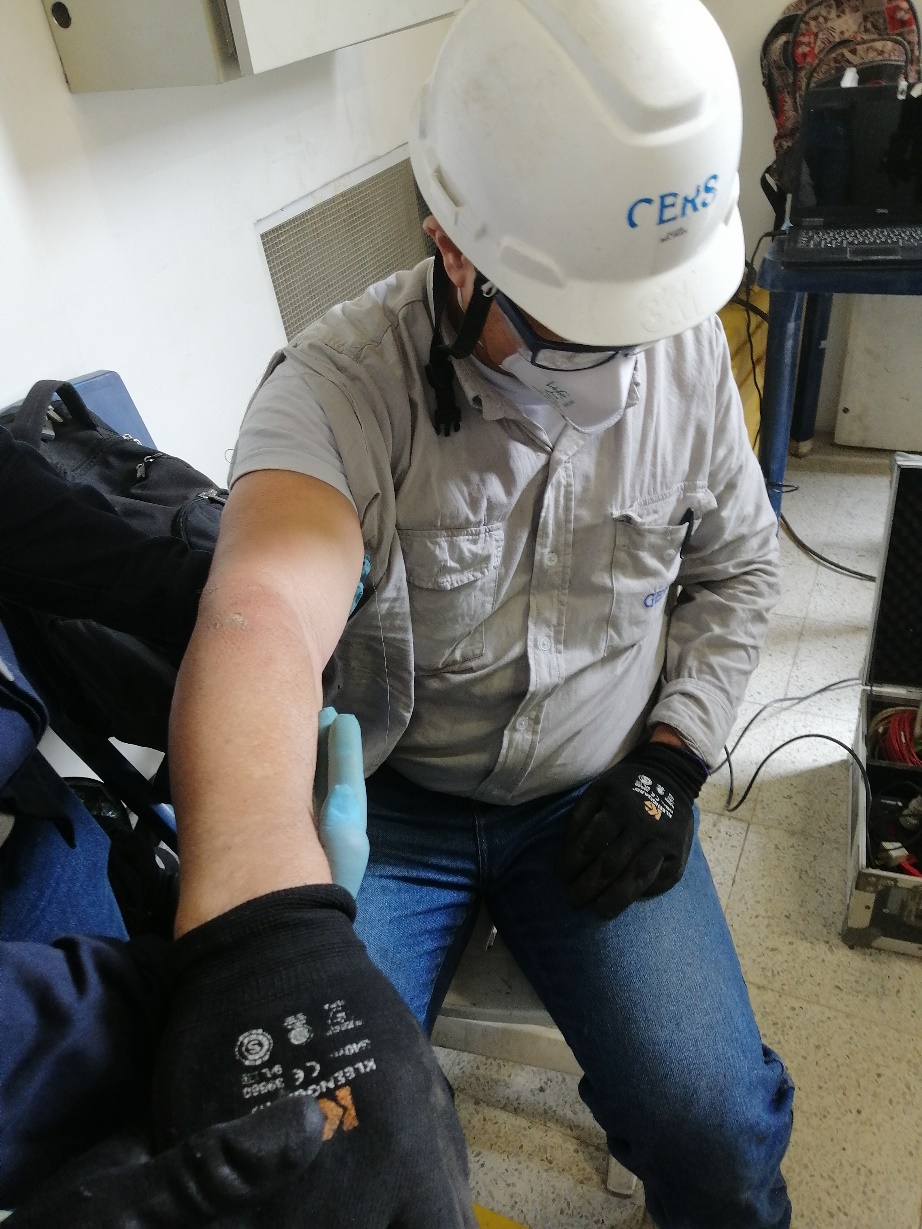 Casco con barbuquejo
Gafas de protección
Tapabocas N95
Ropa de dotación 100% algodón
Guantes aislantes de electricidad
USO DE EPP
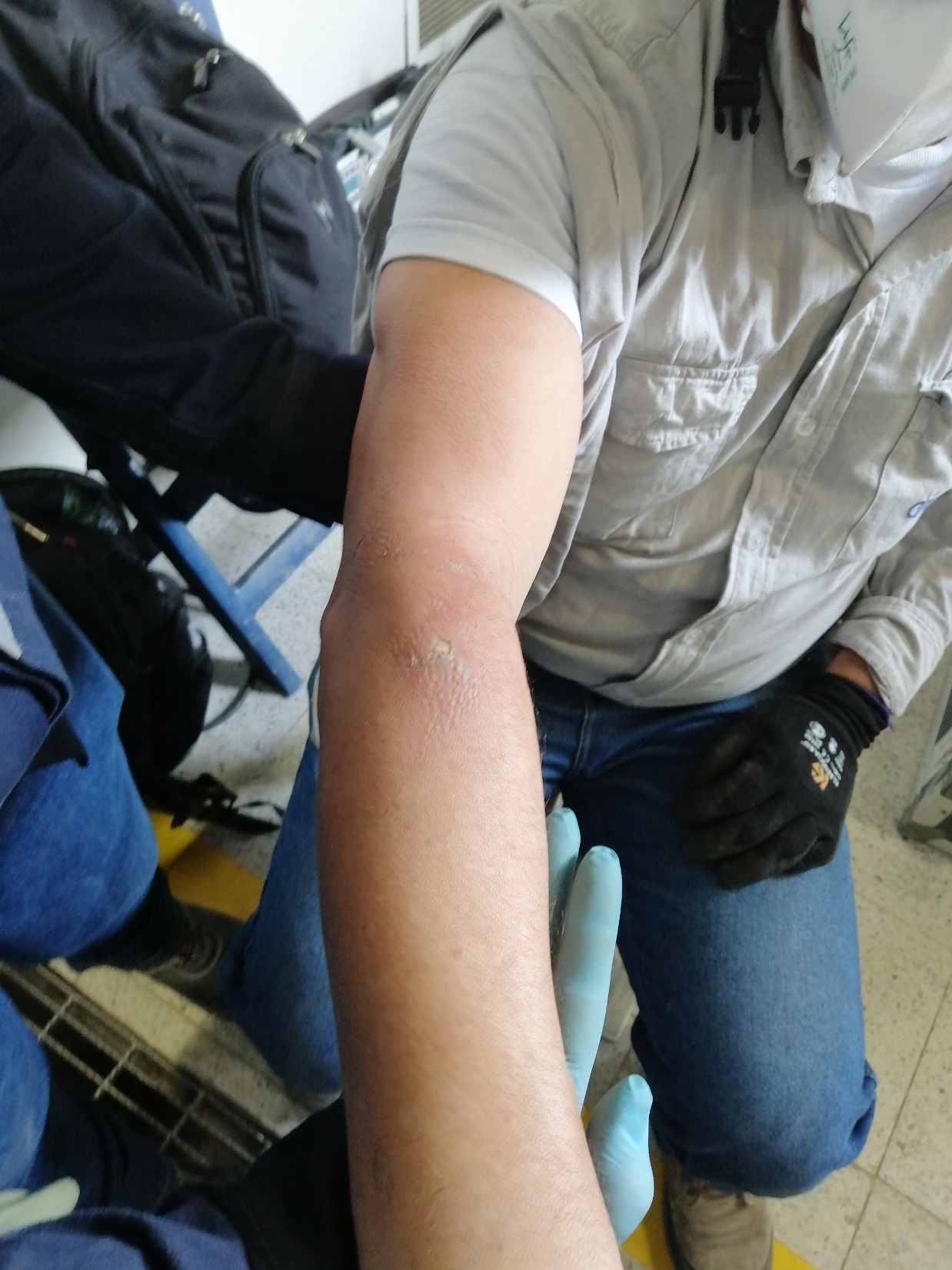 Botas de dotación
AFECTACIÓN EN EL TRABAJADOR
Afectaciones a causa de la electrización: 

Ingeniero Javier Beltrán Gutiérrez:  Quemaduras en miembro superior (antebrazo derecho) 

Hora del accidente: 10:14a.m
AFECTACIÓN EN EL TRABAJADOR
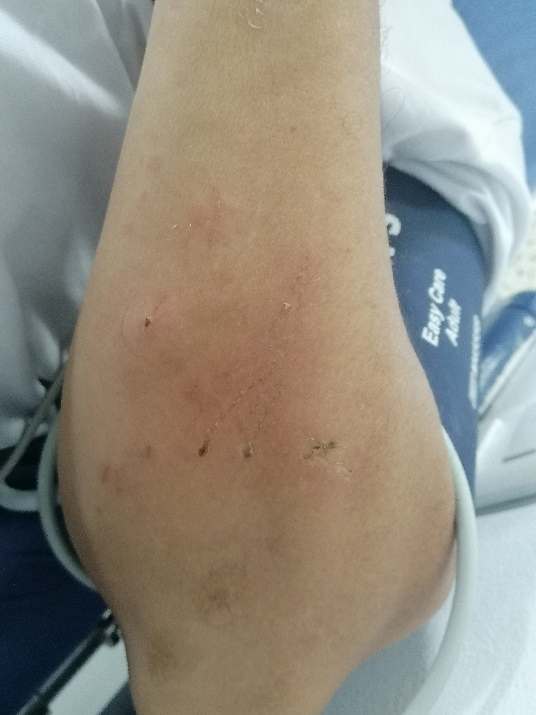 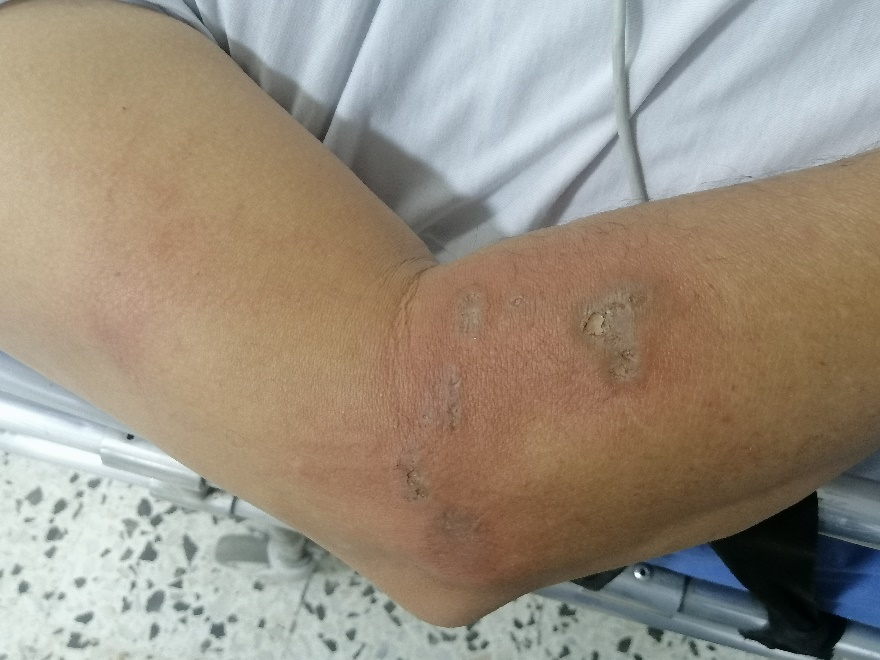 Entrada corriente
Antebrazo izquierdo
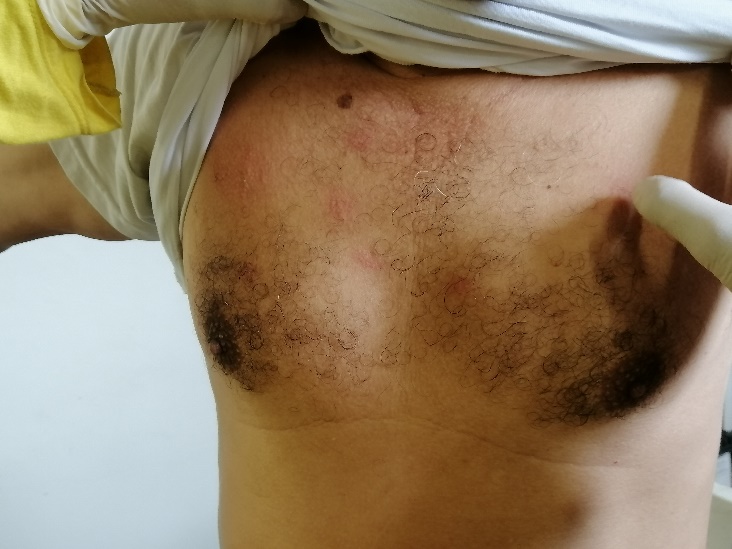 Salida corriente 
antebrazo derecho
Circulación de la
 corriente por
 el pecho
ANALISIS DE CAUSAS